Un beso redondo
De  transformación 35
Los alumnos de 3º de primaria son 29 y cada uno de ellos da 3 besos.
Hoy se quedan en el comedor 18 alumnos de primero, 15 alumnos de segundo y 25 alumnos de tercero. 
¿Cuántos besos alumnos dan en total en el  comedor quedan los chicos de tercero de primaria?
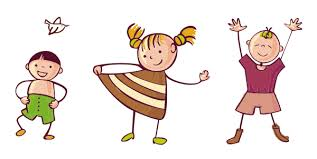 “Si no nos sale no pasa nada, lo volvemos a intentar”.
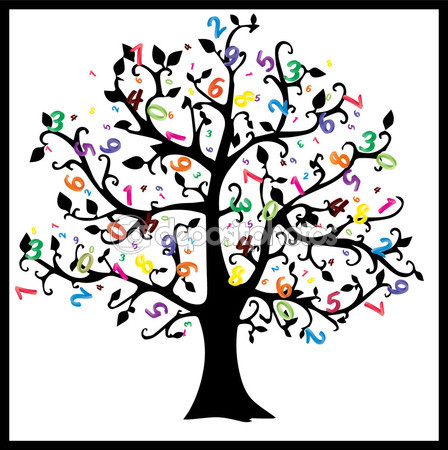